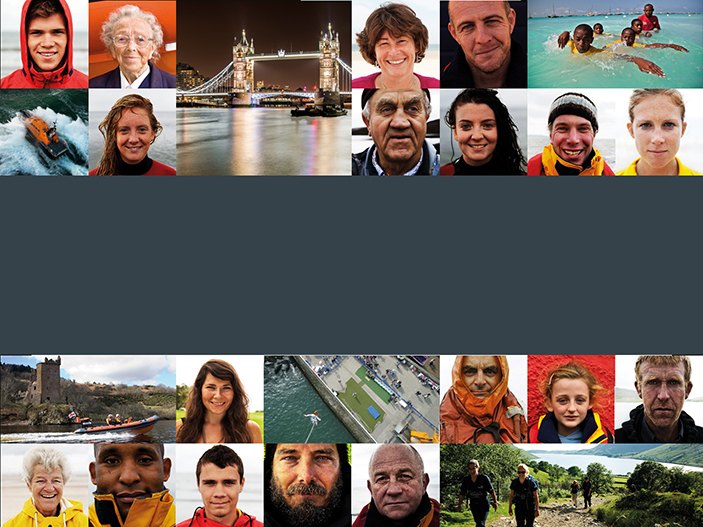 RNLI Annual Report and Accounts

Darren Spivey - Head of Corporate Finance
Mel Hide - Head of Corporate Affairs
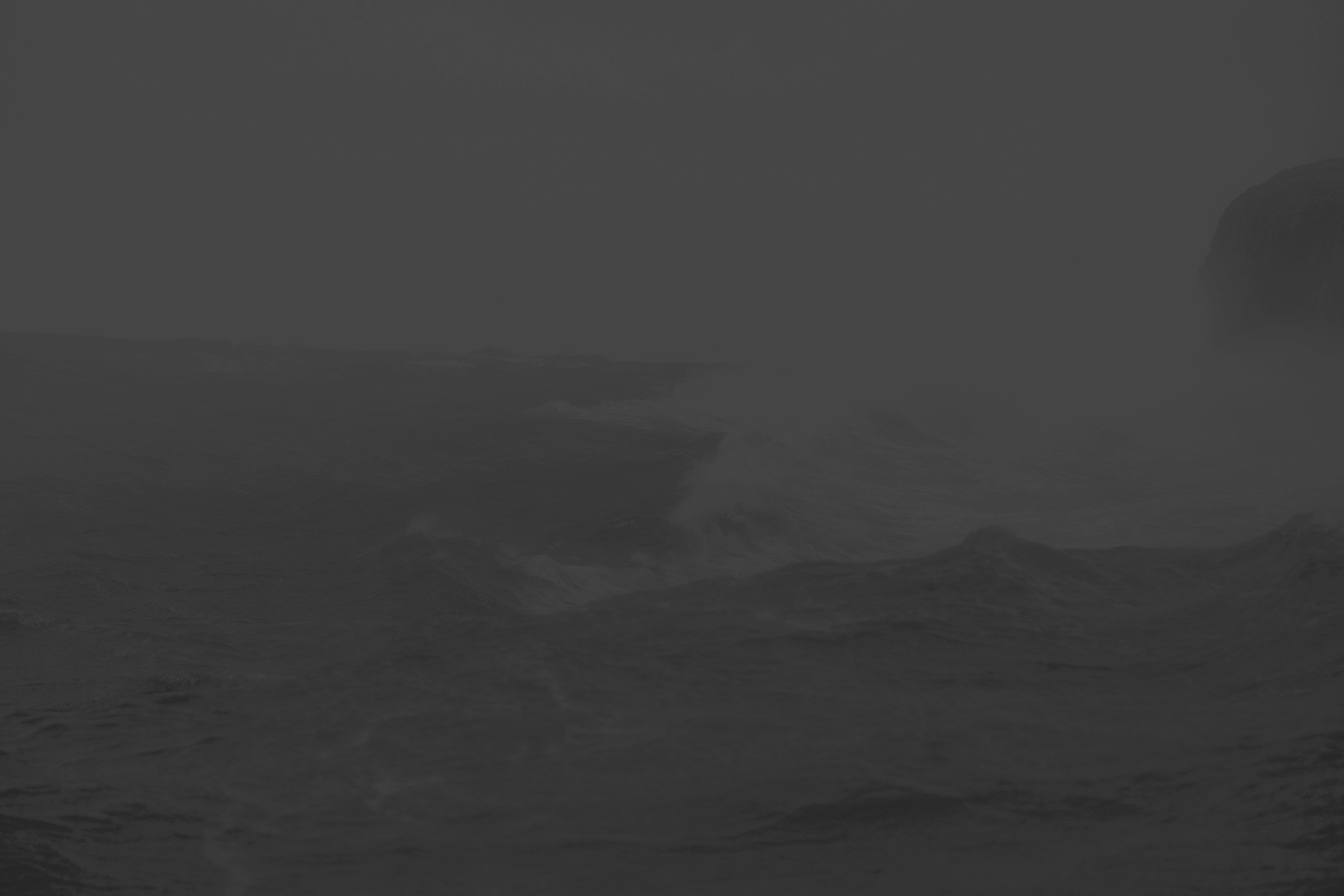 Background
Darren: 
20 years at RNLI; 8 years doing ARA

Mel:
20 years in Communications, last 3 years involved with ARA at RNLI

Previous - 2 documents; technical only

Now - integrated and flowing
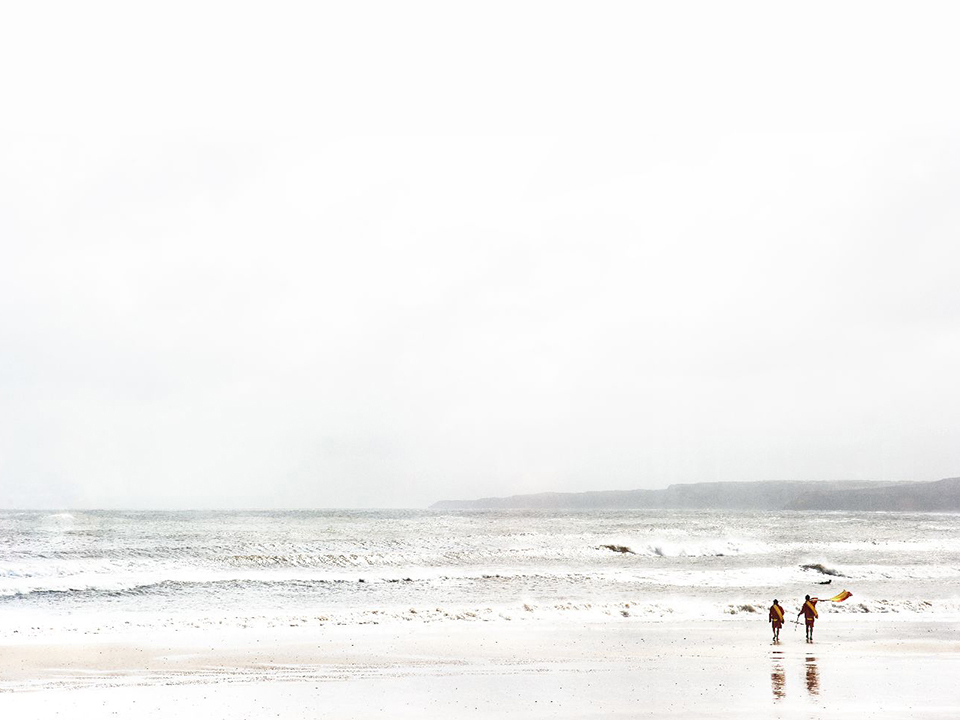 Benefits of ARA
Benefits of ARA
It’s the story we tell… done well it can:

Engage the reader
Create a positive perception
Demonstrates Compliance
Builds Public Trust 
Official record - an archival asset for generations
Improves decision making and planning
Darren Spivey – Head of Corporate Finance
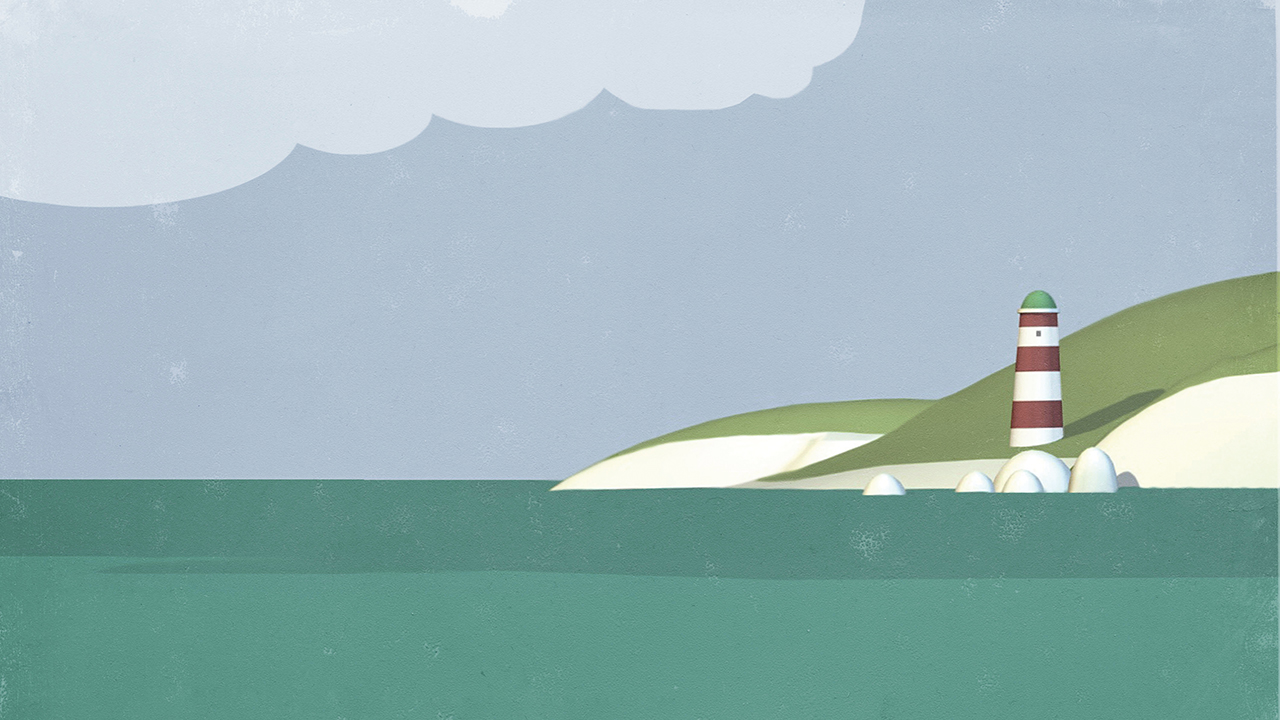 One Courageous Community
What we did well according to PWC:

Honest, transparent and engaging
Clear explanation of strategy; achievements; ways of working; impact
Long term priorities and goals to 2024
Clear sustainability reporting
Environment, community and individual impacts explained
Fundraising transparency
‘Case studies are simply great’
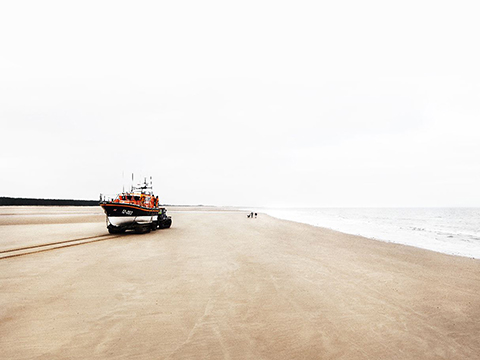 Overall Process
Overview of key elements:
Multi-disciplined team to lead
Overall lead is corporate affairs
Experts input, but one lead writer
Accounting overview and SORP-led
Good auditor expertise and input
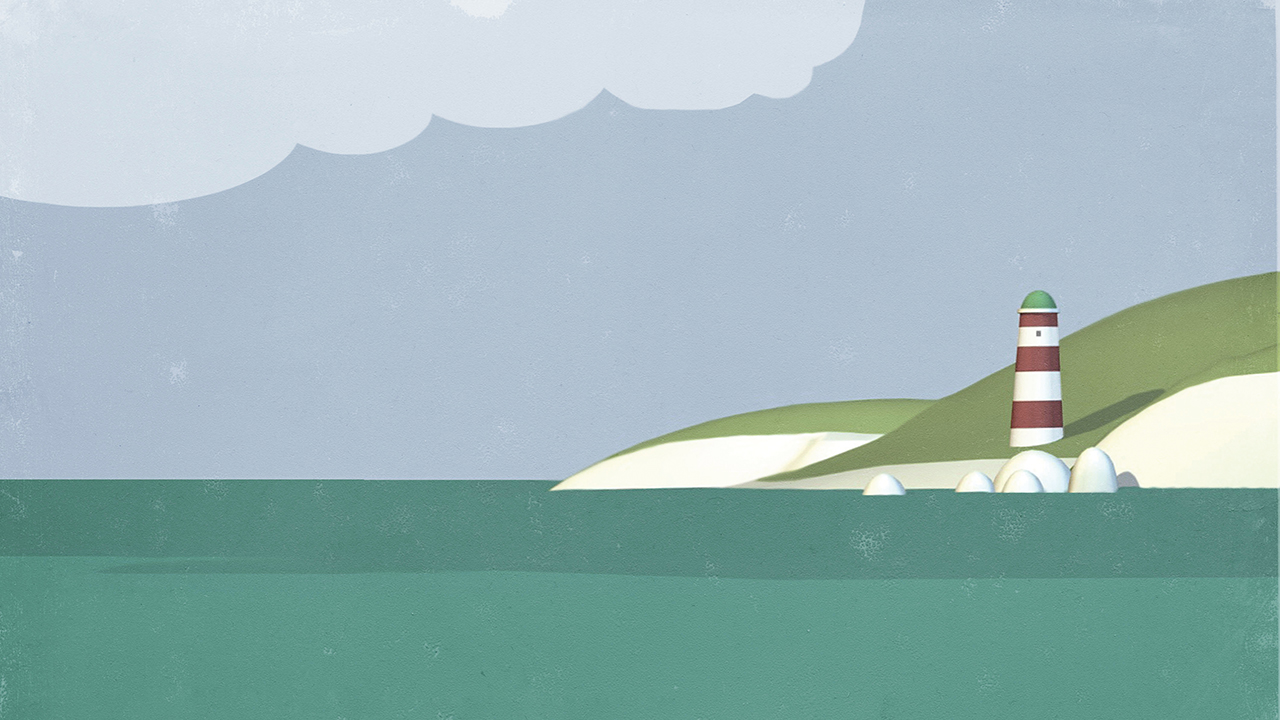 Report Procedures
Stories and successes gathered through the year
ARA management team convene, agree schedule and review 
Themes identified and shaped with stakeholders
Conceptual design and themes authorised by Executive
Subject matter experts contribute content
One writer ensures consistent tone and style
Integration with annual accounts and alignment
Creative source visuals and design on/offline publication 
Final Proof stakeholder input and approvals 
Exec and Trustees sign off
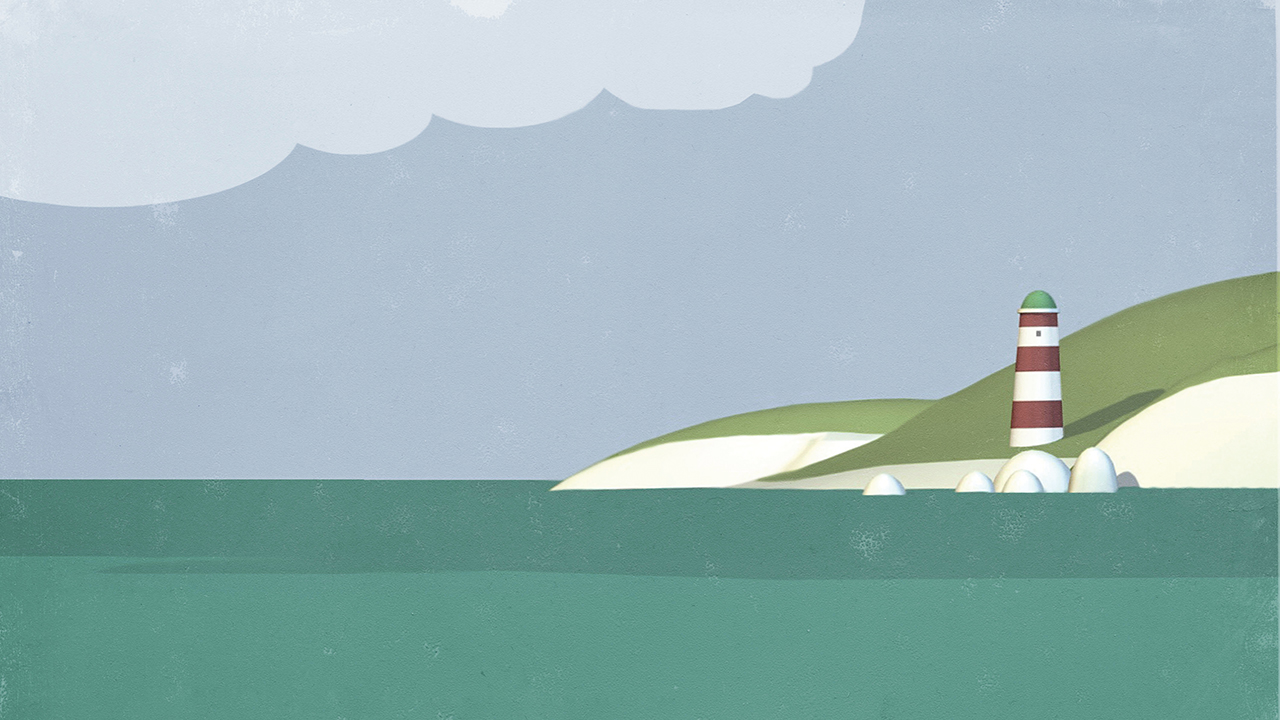 Report Tips
Create a theme 
Keep it simple and language accessible 
Answer ‘so what’?
Case study impact – power of personal storytelling
Show relevant achievements 
Be honest and transparent
Use infographics to weave stats throughout
Seamless document/digitally enabled
Integrate corporate collateral - website
Publish and promote internally and externally
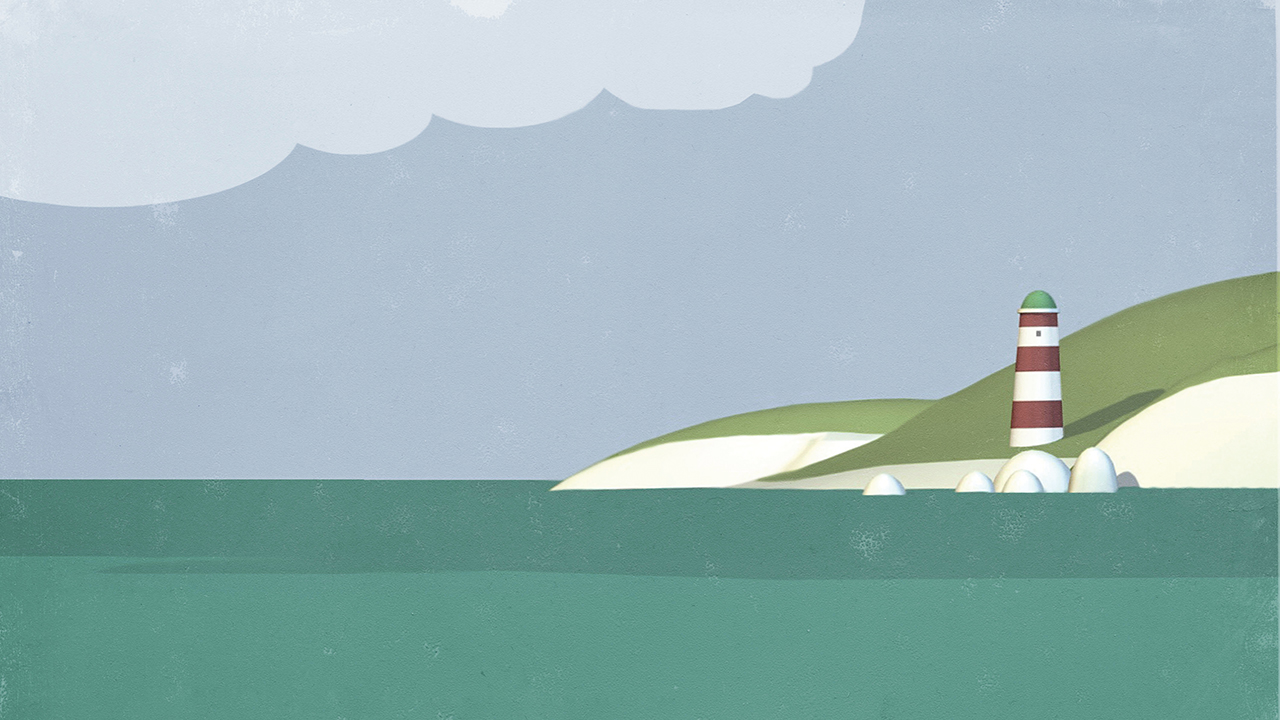 Account Procedures
Review and consider accounting and legal changes through the year 
Interim audit on controls
Create formats for accounts and notes, pre year end
Finish management accounts
Year end and consolidation adjustments
Prepare and review reconciliations
Prepare and review accounts, consolidated and subsidiaries
Prepare and review notes to accounts
Final audit
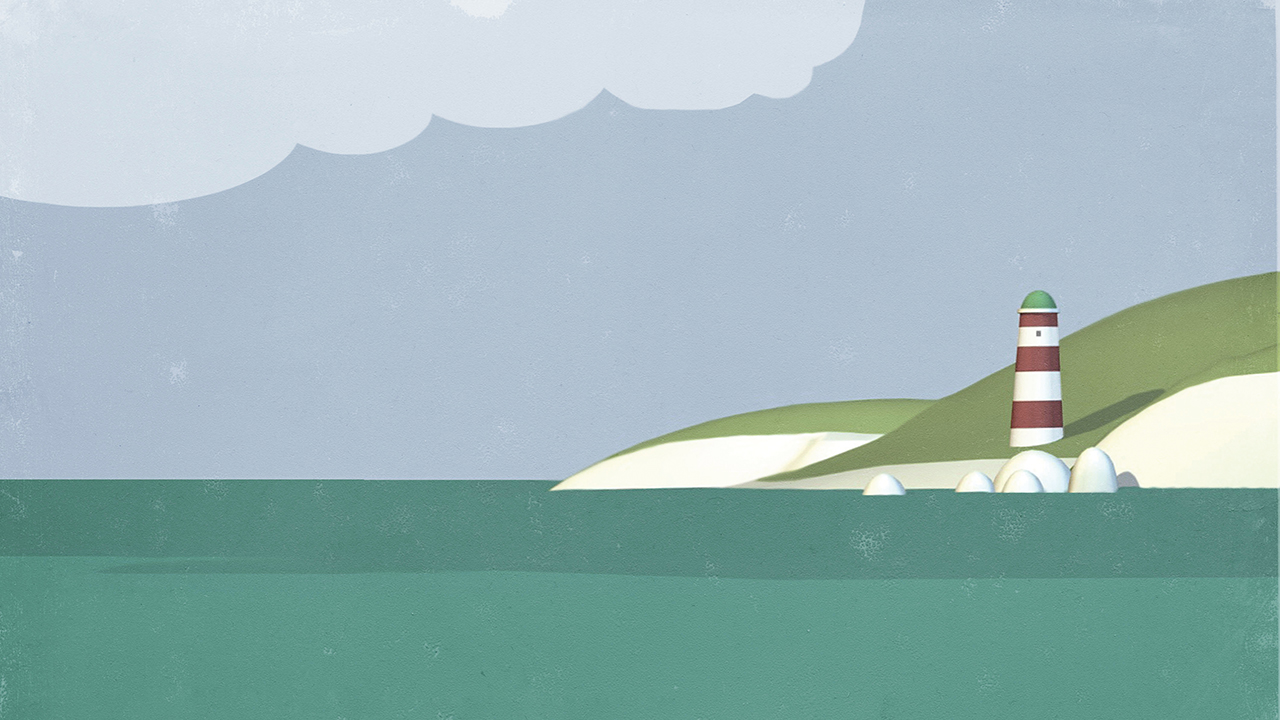 Account Tips
Keep on top of changes  - use advisors, networks and internet
Use auditors in the same way
Do as much as you can before year end
Don’t concentrate just on the numbers
Think about your charitable objectives in all that you produce.
Look at the flow of the whole document and get involved
Governance is just as important as the accounts
Be part of the story!
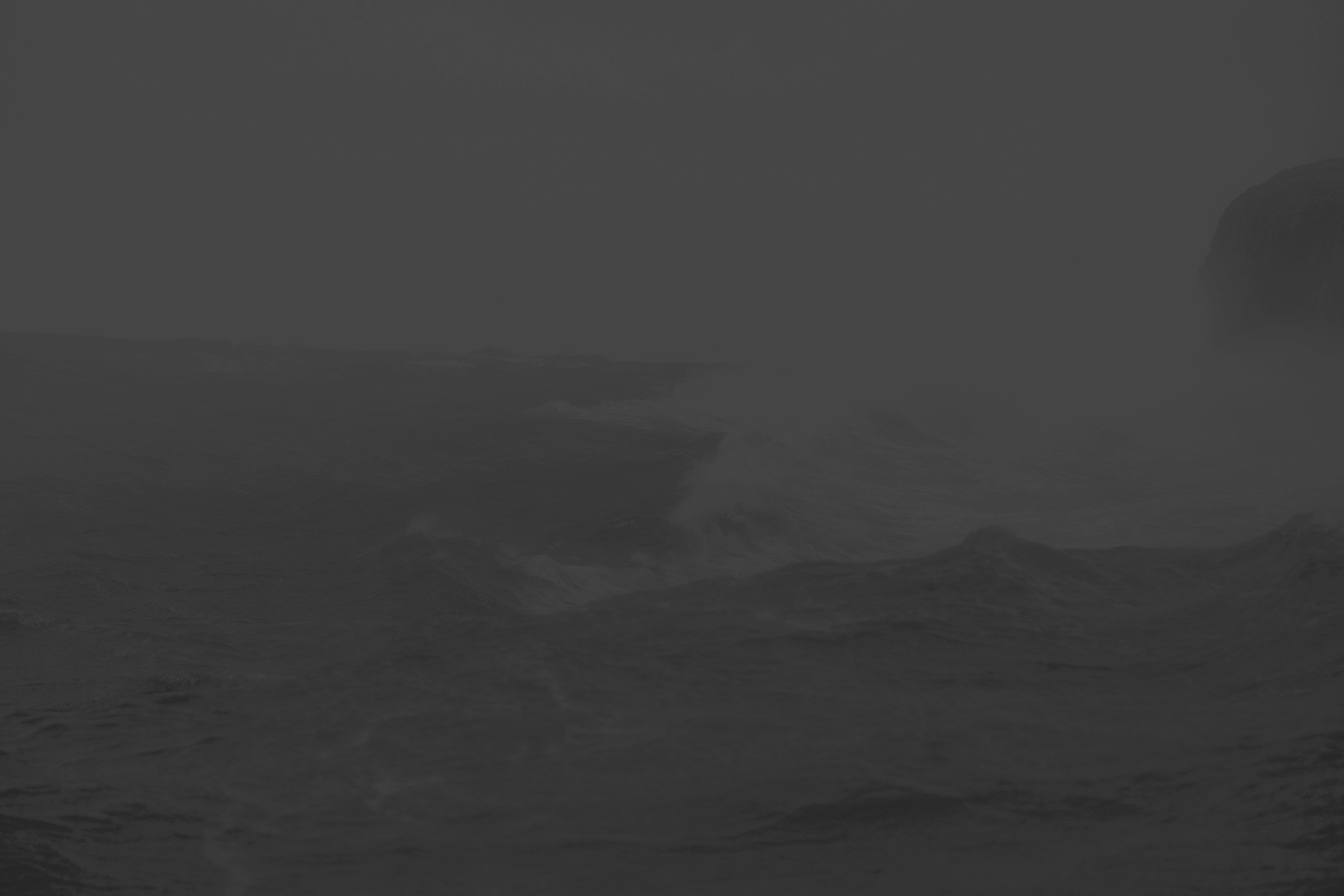 What next for us?
We will not stop trying to improve:

Continue to evolve impact reporting

Continue work on integration and a more user friendly document

Enhance on-line functionality 

Listen - customer-led usage
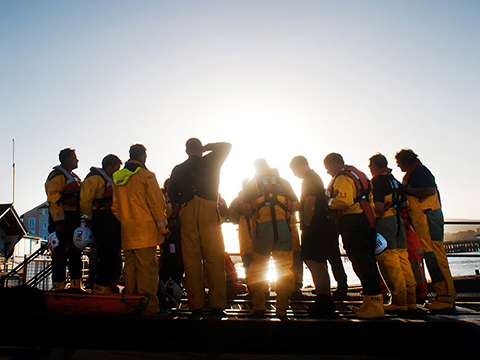 Any Questions?